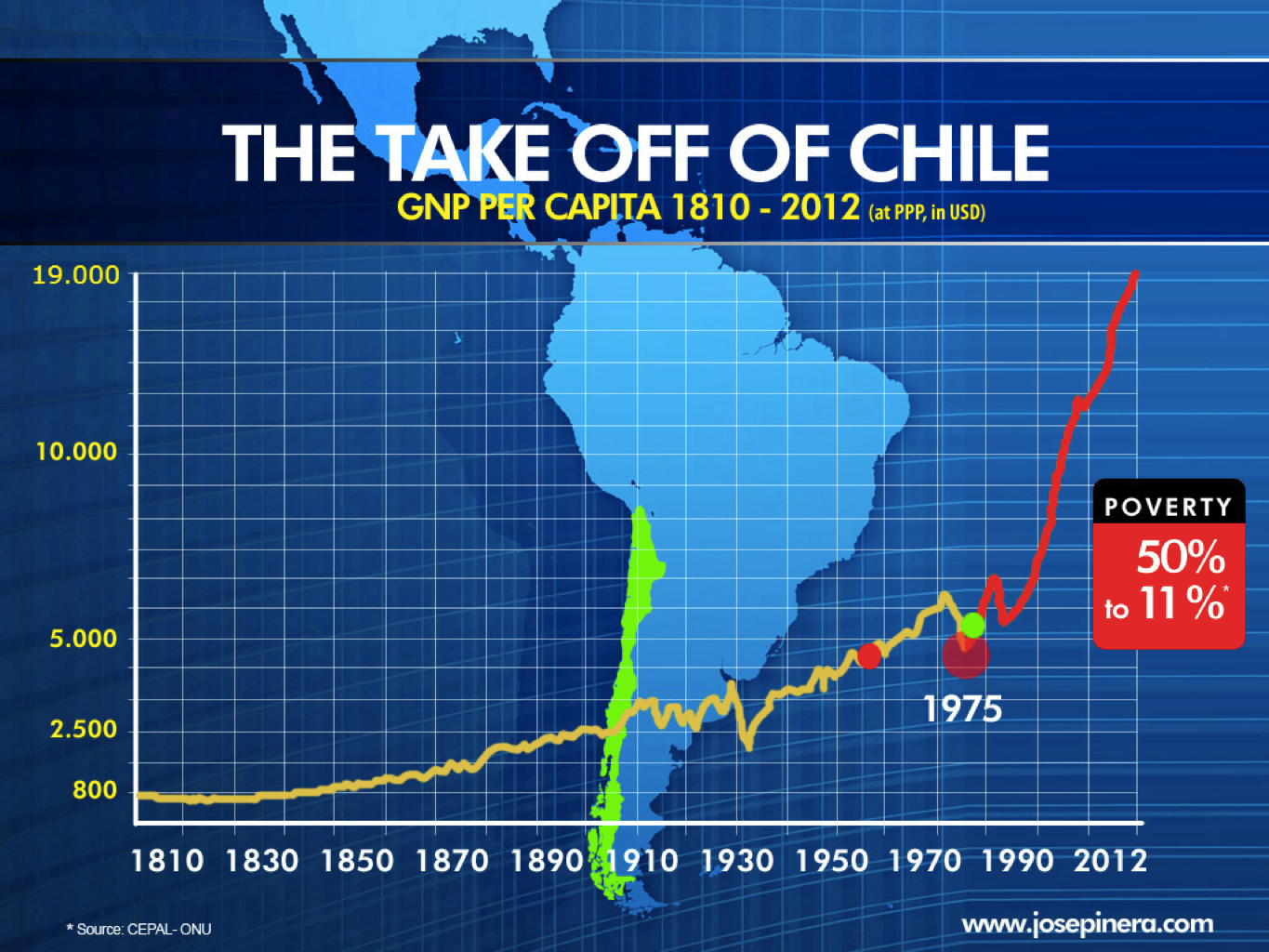 Los intelectuales en la literatura internacional
Stanford University Press
“Un cambio mayor en la política social y económica es precedido por un giro en el clima de opinión intelectual. Después de un lapso, a veces décadas, una corriente intelectual se esparce, primero gradualmente y luego más rápido en el público, y a través de la presión que éste ejerce sobre el gobierno, afectará el curso de la política social y económica.”
Milton y Rose Friedman, 1989
2000
MIDEPLAN: “Toda política que tenga como objetivo superar las desigualdades, debe dar una doble señal: que afecta a los poderosos y que dignifica a los más débiles … toda política debe contener un componente simbólico y efectivo de tipo redistributivo.”
2007
Axel Kaiser en su libro “El Chile que viene”: “La clase política comenzará a competir frenéticamente por su popularidad (…) Para cada problema habrá una respuesta más ideológica apuntando hacia más intervención estatal e ingeniería social..”
2010
Presidenta Michelle Bachelet: “Hoy, la noción de un Estado que activamente promueve el desarrollo y asegura la protección social no está cuestionada, incluso por aquellos que ayer criticaban esa acción del Estado.”
2013
Senador Jovino Novoa: “…la llegada de la Alianza al gobierno ha significado un debilitamiento de los valores y principios tradicionales de la centroderecha (…) la coalición llegó a La Moneda, no para abogar por su aspiración a una sociedad libre, sino para intentar cambiar la imagen de una derecha solo enfocada en los negocios y las privatizaciones.”
Source: Díaz, Luders and Wagner (2012)
..
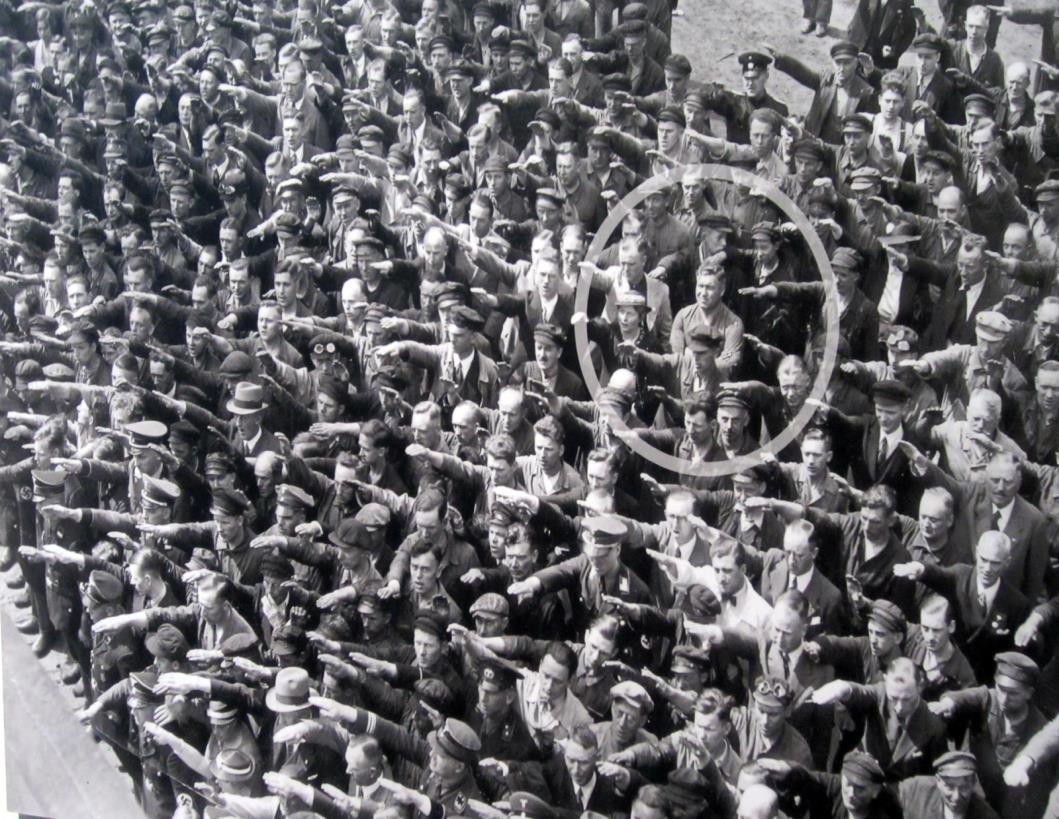